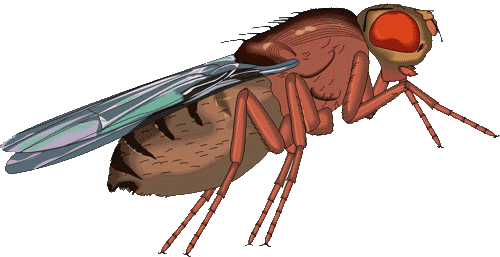 Мухи распространены повсеместно. Только на территории стран бывшего СССР обитает около 1000 видов.
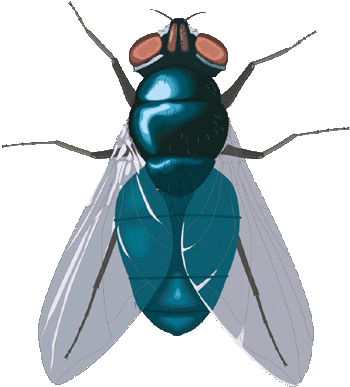 29 ИНТЕРЕСНЫХ ФАКТОВ ПРО МУХ
www.zooclub.ru
[Speaker Notes: http://zooclub.ru/fakty/pro_muh.shtml]
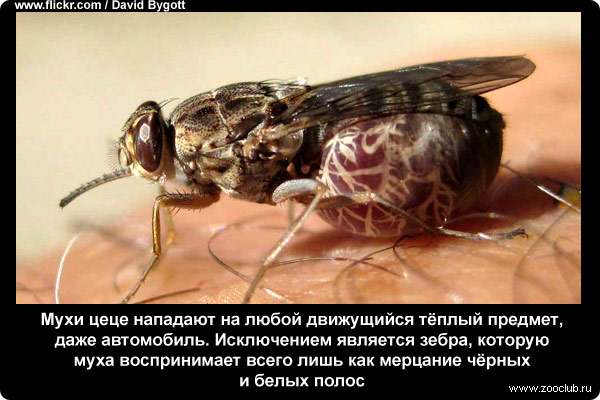 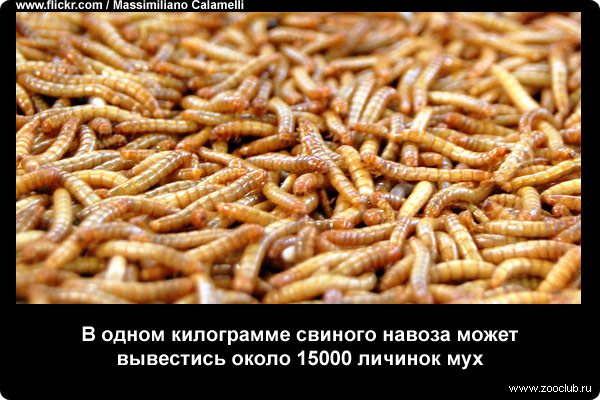 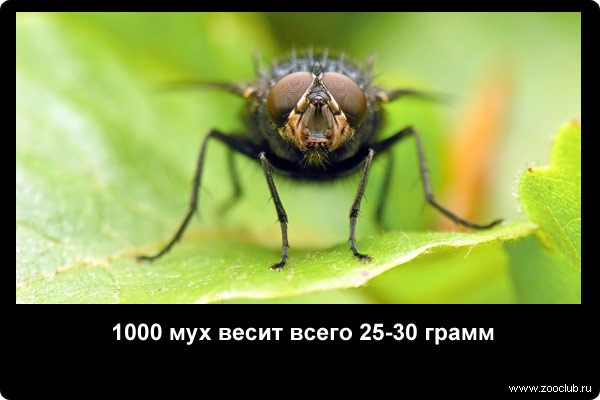 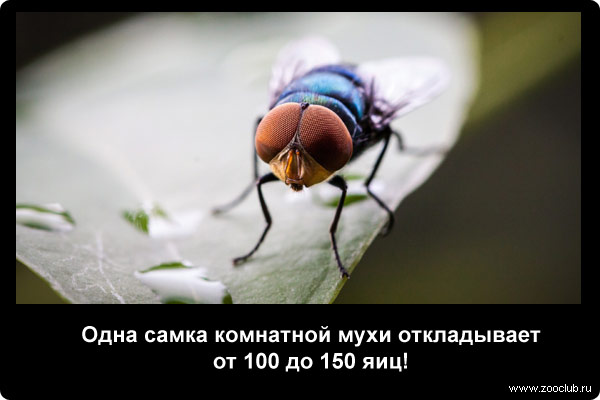 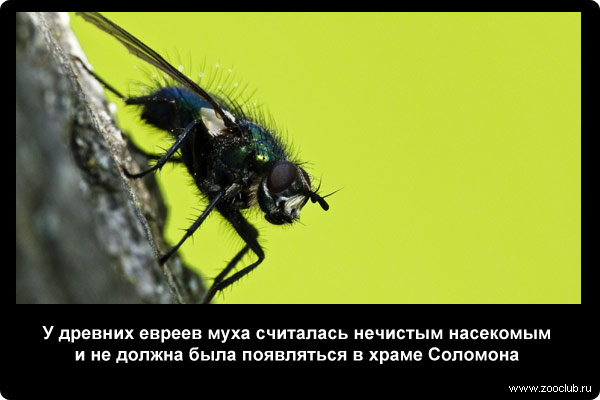 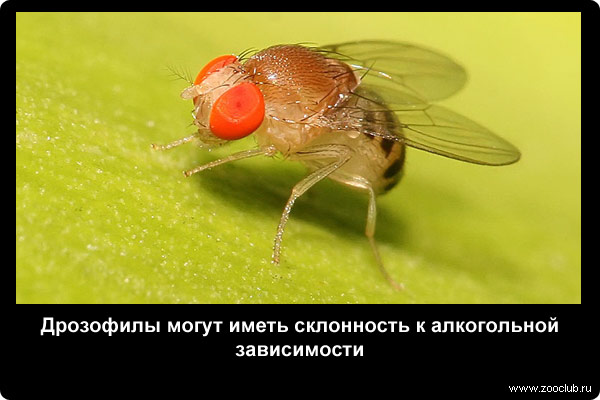 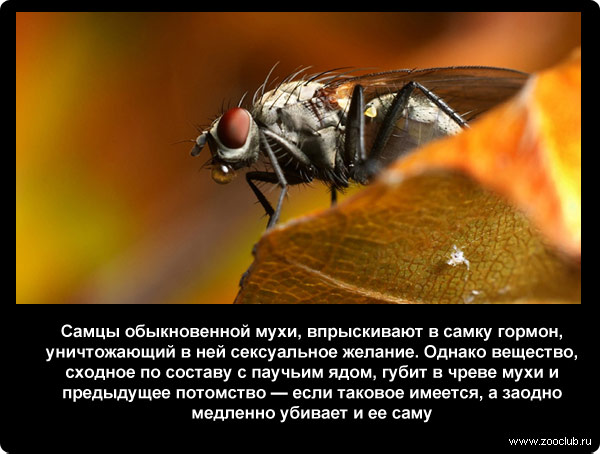 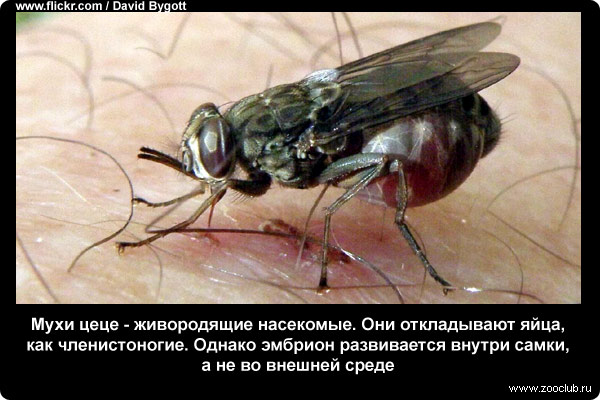 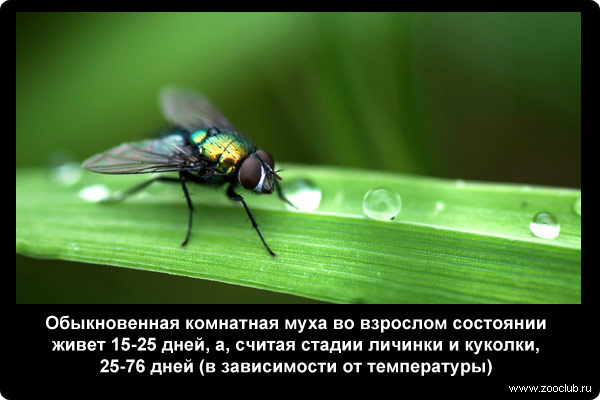 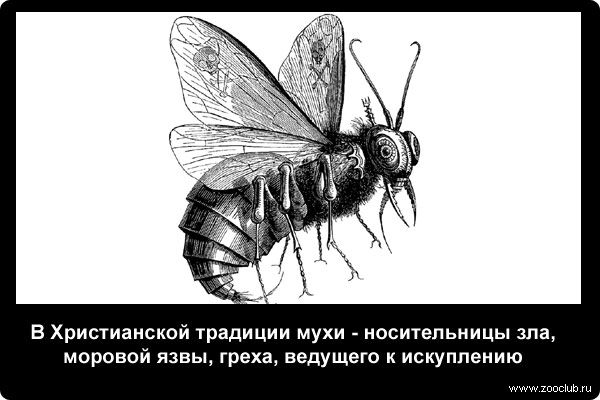 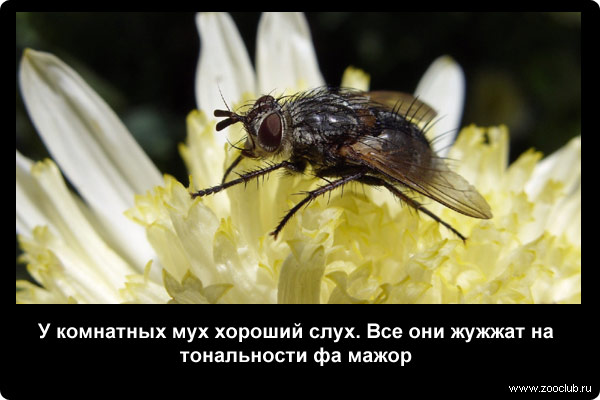 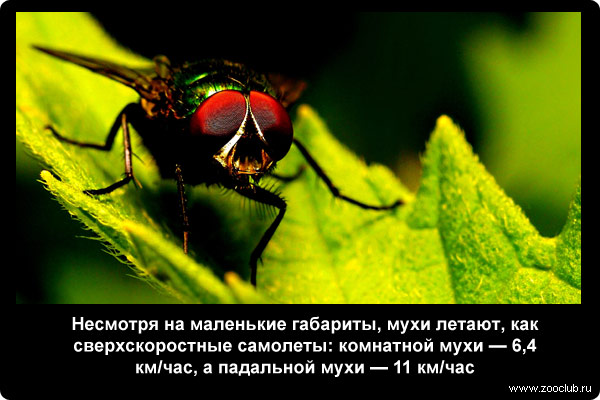 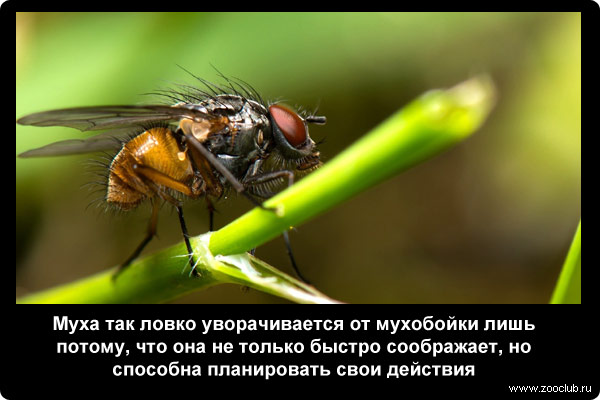 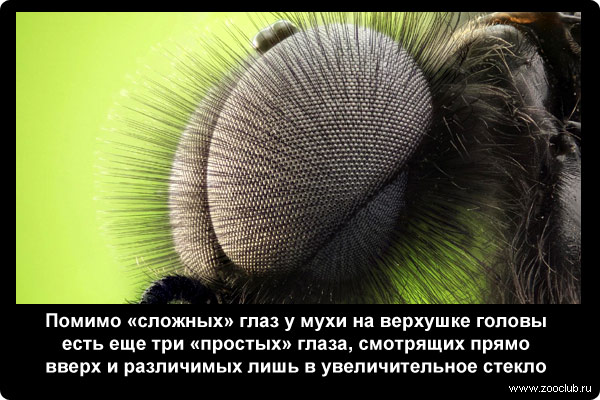 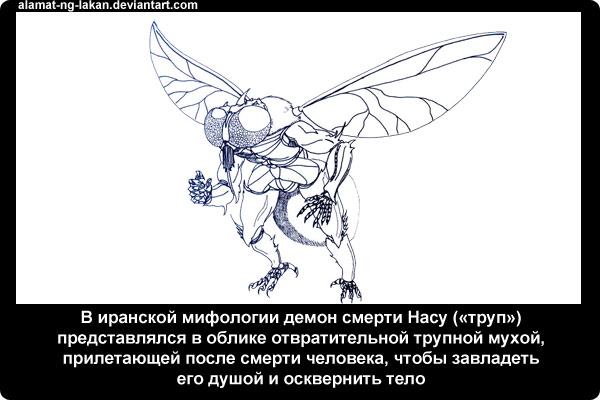 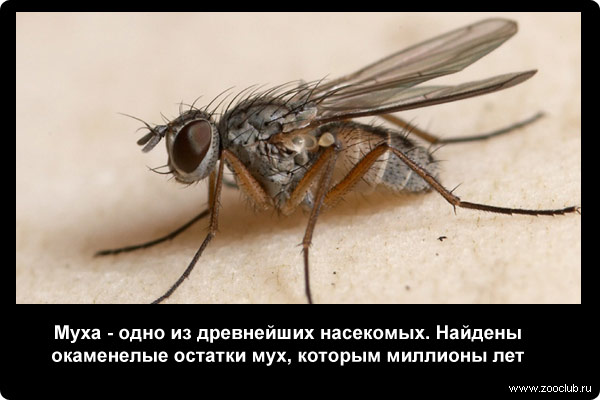 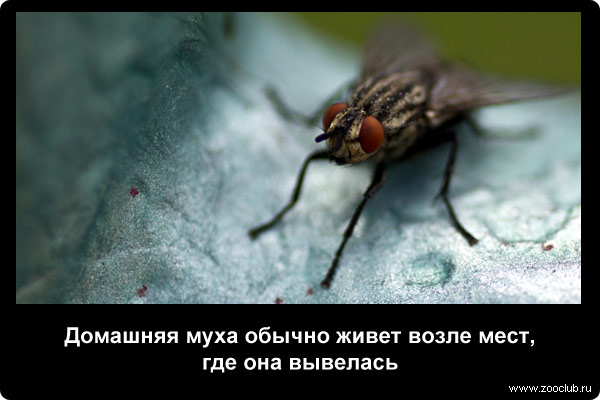 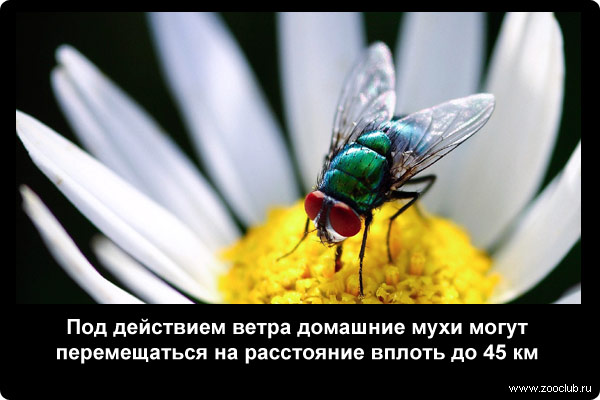 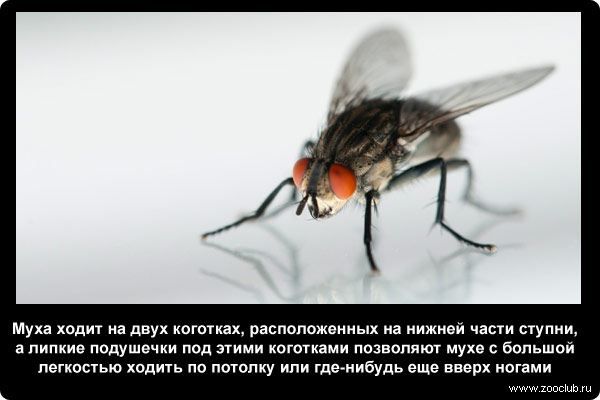 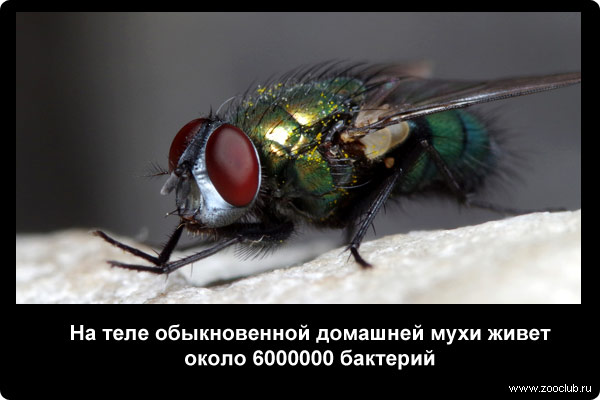 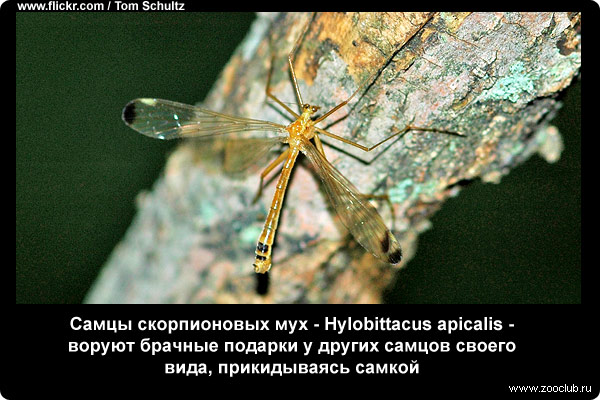 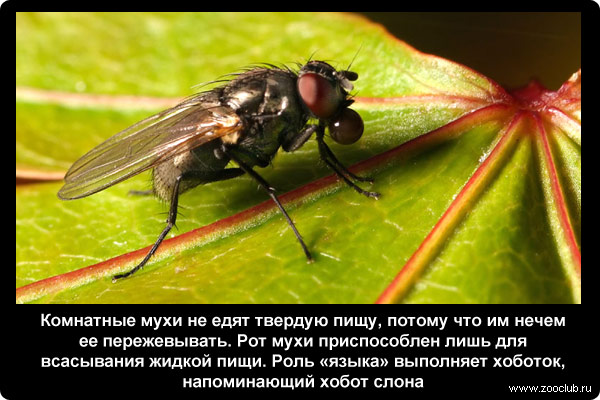 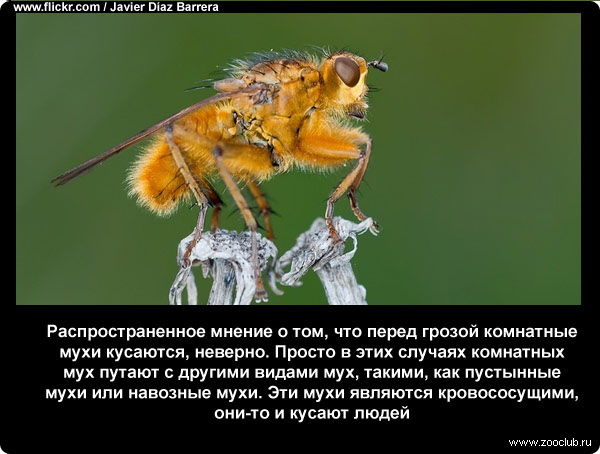 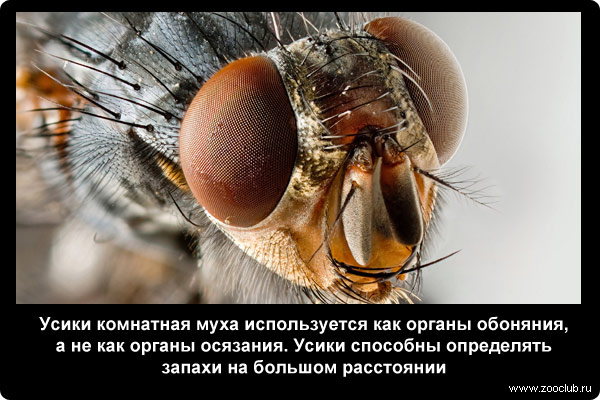 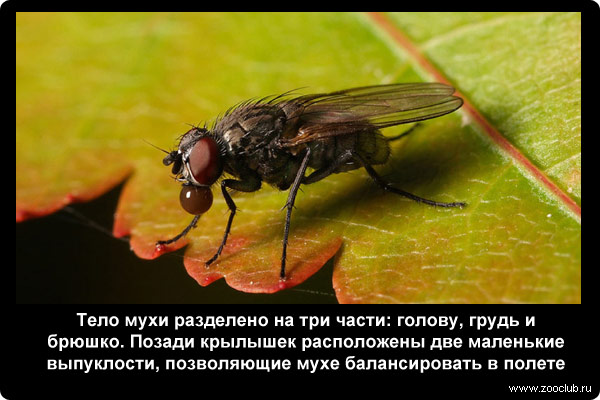 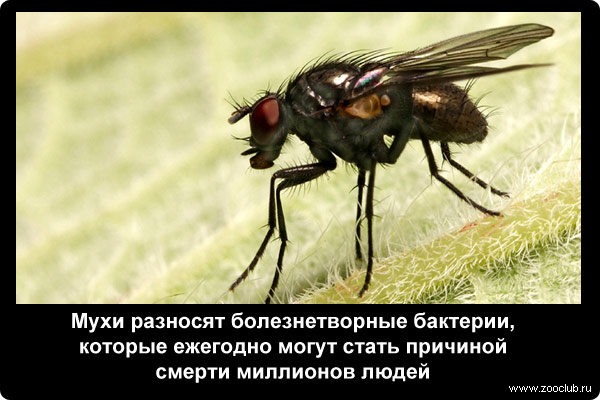 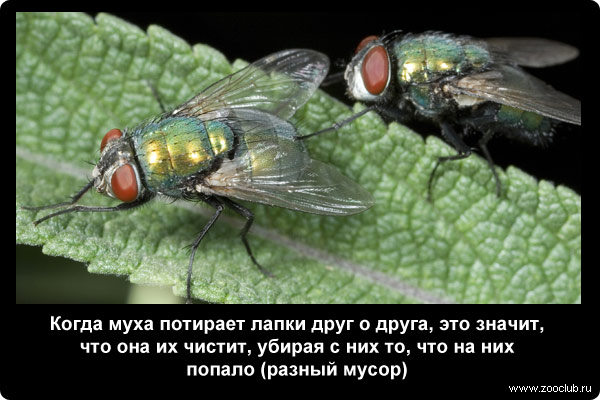 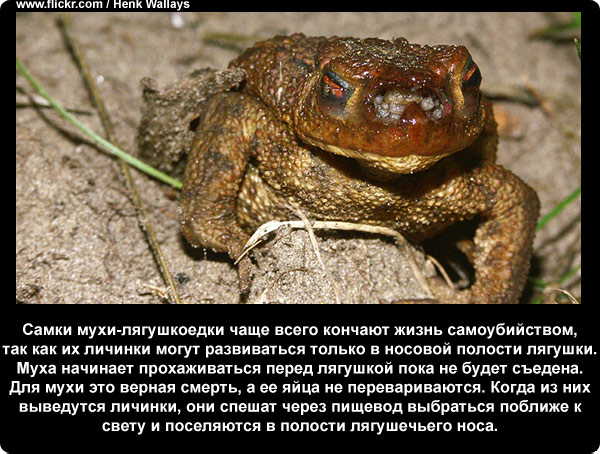 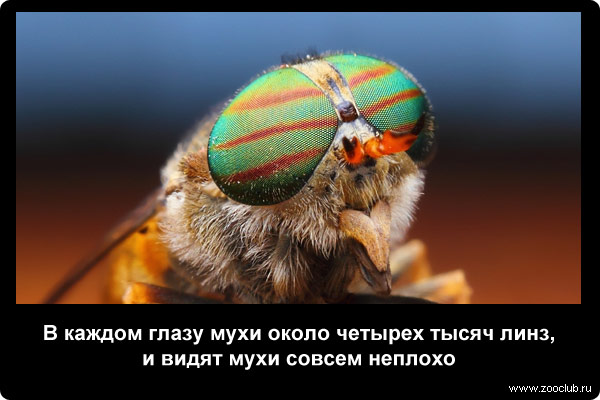